MATEMATIKA 1
abc
UNIVERZITETNI ŠTUDIJSKI PROGRAM BIOKEMIJA
1. LETNIK
ŠTEVILA
PRIBLIŽNO RAČUNANJE
PRIBLIŽNO RAČUNANJE
Ta fosil dinozavra je star 70 milijonov in šest let, pravi paznik v muzeju.
???
Ko sem se zaposlil pred šestimi leti so mi rekli, da je star 70 milijonov let...
Vse količine, ki jih dobimo z merjenjem so približne,  zato njihov zapis mora vsebovati tudi informacijo o natančnosti.
Proton je 1836.12-krat težji od elektrona.
decimalna mesta
1836.12
značilna mesta
Število decimalnih mest je odvisno od zapisa: 
   1836.12=1.83612x103=183612x10-2
število značilnih mest pa je vedno enako.
2
MATEMATIKA 1
ŠTEVILA
PRIBLIŽNO RAČUNANJE
Pomemben dogovor: 
v zapisu obdržimo le značilna mesta, npr. če Avogadrovo število zapišemo kot N0=6.0x1023 pomeni, da je tudi zadnja ničla značilna (tj. pravilna).
1.08462 	= 1.085 	zaokroženo na tri decimalke
           	 = 1.08    	zaokroženo na dve decimalki
Pozor: 1.085, zaokroženo na dve decimalki je 1.09!
Vsaka količina je rezultat zaokrožanja. Pri tem števke 0,1,2,3,4 zaokrožamo navzdol, 5,6,7,8,9 pa navzgor.
Zato N0=6.0230x1023  pomeni
6.02295x1023 ≤ N0 < 6.02305x1023,  oziroma (6.0230 ± 0.00005)x1023 ,
medtem ko N0=6.023x1023  pomeni
6.0225x1023 ≤ N0 < 6.0235x1023 oziroma (6.023 ± 0.0005)x1023
3
MATEMATIKA 1
ŠTEVILA
PRIBLIŽNO RAČUNANJE
RAČUNSKA PRAVILA
(1.2846+21.72) / 13.14=?
kalkulator: 1.750730594
Katere decimalke je smiselno obdržati?
praktična pravila:
natančnost rezultata ne more biti večja od natančnosti podatkov
pri seštevanju in odštevanju naj bo število decimalnih mest rezultata enako najmanjšemu številu decimalnih mest faktorjev
                                          (npr. 1.2846+21.72=23.00 in ne 23.0046)
pri množenju in deljenju naj bo število značilnih mest rezultata enako najmanjšemu številu značilnih mest faktorjev
                            (npr. 23.0046/13.14=1.751  in ne 1.75 ali 1.750730594)
4
MATEMATIKA 1
ŠTEVILA
PRIBLIŽNO RAČUNANJE
S titracijo smo 25 cm3 raztopine NaOH nevtralizirali z 12.21 cm3 raztopine HCl. Izračunaj koncentracijo NaOH, če je koncentracija HCl 0.0942 mol/dm3.
c = (12.21 x 0.0942)/25.00 = 0.04600728
(12.215 x 0.09425)/24.995=0.046059761
(12.205 x 0.09415)/25.005=0.045954839
Upoštevamo tri značilna mesta   ⇒   c = 0.0460 mol/dm3
Koliko železa nastane, če se pri redukcijski reakciji 
Fe2O3 + 3 CO  2 Fe + 3 CO2
porabi 503 g ogljikovega monoksida?       (Fe 55.85 g/mol, CO 28.01 g/mol)
m = 503/28.01 x 2/3 x 55.85 = 668.634412
Števila molekul, ki nastopajo v reakciji (2 Fe, 3 CO) so cela, tj. točna, zato štejemo, da je število značilnih decimalk neskončno.
m =  669 g
5
MATEMATIKA 1
ŠTEVILA
REALNA ŠTEVILA
0           1
REALNA ŠTEVILA
Realna števila so vsa (končna in neskončna) decimalna števila.
Realna števila so teoretični konstrukt, ki nam omogoča, da točno izrazimo vse količine.
V splošnem ni mogoče podati neskončnega zaporedja decimalk, zato zapis in računanje z realnimi števili slonita na približkih in zaokroževanju.
Nekatera realna števila (npr. koreni, števili π in e ...) so podana implicitno in z njimi lahko včasih računamo točno, brez zaokroževanja (npr. √2 x √3 =√6, vendar pa √2+√3 nima nobenega preprostejšega zapisa).
Če na premici izberemo enotsko dolžino, lahko množico točk premice enačimo z množico realnih števil ℝ. Tako dobimo številsko premico.
(pravimo tudi, da smo na premici vpeljali  koordinate)
6
MATEMATIKA 1
ŠTEVILA
REALNA ŠTEVILA
Realna števila delimo na racionalna števila (ki jih lahko predstavimo z ulomki) in iracionalna števila (vsa ostala).
Decimalni zapis racionalnih števil je periodičen (pri končnih se periodično ponavlja števka 0), torej jih lahko podamo s končnim zapisom. Decimalk iracionalnih števil ni mogoče podati s končnim zapisom.
Iracionalnih števil je bistveno več kot racionalnih!
Premislek v dveh korakih; omejimo se na interval (0,1).
(a)  Lahko naštejemo vse ulomke na intervalu (0,1):
V tem zaporedju so predstavljena vsa racionalna števila na (0,1), zato pravimo, da je množica racionalnih števil števna.
Naštete ulomke lahko pokrijemo z vedno manjšimi intervalčki: 1/2 z intervalom širine 0.1, 1/3 z intervalom širine 0.01, 2/3 z intervalom širine 0.001 in tako naprej.
Unija teh intervalčkov vsebuje vsa racionalna števila na (0,1), njihova skupna dolžina pa je
Ves preostanek (skoraj 90%!) intervala (0,1) tvorijo iracionalna števila...
Podobno se prepričamo, da lahko vsako števno množico pokrijemo s kolikor želimo majhno unijo intervalov. Pravimo, da ima vsaka števna množica mero nič. Skoraj vsa realna števila so iracionalna!
0
1
7
MATEMATIKA 1
ŠTEVILA
REALNA ŠTEVILA
Glavna težava pri neskončnih decimalnih številih je, da se z njimi ne da računati.
Koliko je 0.071428 + 0.213, ali 3.71213·0.523 ?
V praksi si lahko pomagamo s približnim računanjem:
Realno število podamo z zaporedjem vedno boljših približkov, 
npr.     3, 3.1, 3.14, 3.141, 3.1415, 3.14159, 3.141592, ... ,   π.
Nato pa računamo s približki:
 
Če namesto a,b ∈ ℝ vzamemo približka a’,b’, potem so 
a’+b’, a’-b’, a’b’ in a’/b’    približki za     a+b, a-b, ab in a/b.
Vendar pozor, to niso vedno decimalni približki:
2.56 x 3.17 = 8.1152,   medtem ko  2.5 x 3.1 = 7.75
Sčasoma so matematiki spoznali, da je omejevanje na decimalne približke okorno in nepraktično zato so realna števila in računske operacije raje opredelili drugače.
8
MATEMATIKA 1
ŠTEVILA
REALNA ŠTEVILA
Kako bi opredelili ploščino lika na sliki?
Naravna možnost je, da jo aproksimiramo s ploščinami včrtanih mnogokotnikov.
Kako vemo, da je s tem podano neko realno število?
(torej neskončno decimalno število)
Opazimo najprej, da so ploščine mnogokotnikov so omejene (npr. s ploščino zunanjega pravokotnika).
Vsaka omejena množica realnih števil A ima natančno določen levi in desni rob.
Premislek:  Desni rob bomo podali z zaporedjem decimalk . 
Za decimalno število d rečemo, da ne presega množice A, če je d manjši ali enak od kakšnega elementa A.
Označimo s c največje celo število, ki ne presega A.  
Naj bo naprej d1 največja števka, za katero decimalno število c.d1 ne presega A. 
Podobno, naj bo d2 največja števka, za katero c.d1d2 ne presega A. 
Nadaljujmo, naj bo d3 največja števka, da c.d1d2d3 ne presega A.  
S tem postopkom dobimo realno število  s=c.d1d2d3…,  ki ima naslednji lastnosti:  
pri določanju s vedno vzamemo največjo možno decimalko, zato nobeno število iz A ni večje od s. 
če je s’<s, potem je neka decimalka s’ manjša od istoležne decimalke s, zato je s’ manjši od nekega elementa iz A, torej A presega vsako število, ki je manjše od s.
Število s je torej smiselno imeti za desni rob množice. Podobno opredelimo tudi levi rob.
9
MATEMATIKA 1
ŠTEVILA
REALNA ŠTEVILA
Tako določenemu desnemu robu množice A pravimo natančna zgornja meja množice A, oziroma po latinsko supremum množice A, in zapišemo s=sup A.
Vsaka navzgor omejena množica realnih števil ima natančno zgornjo mejo
Kadar je supremum s množice A hkrati njen element, pravimo, da je s  maksimum množice A in pišemo s=max A. Navzgor omejena množica ima vedno supremum, lahko pa se zgodi, da nima maksimuma.
Podobno ima vsaka navzdol omejena množica realnih števil natančno spodnjo mejo, ki ji pravimo tudi infimum in pišemo s=inf A.
Kadar je s=inf A element množice A, pravimo, da je s minimum množice A in pišemo s=min A. Navzdol omejena množica ima vedno infimum, lahko pa se zgodi, da nima minimuma.
10
MATEMATIKA 1
ŠTEVILA
REALNA ŠTEVILA
(maksimuma ni)
max=0
sup {ploščine krogu vrisanih mnogokotnikov}
= ploščina kroga =
inf {ploščine krogu orisanih mnogokotnikov}
dolžina krivulje = sup {dolžine ‘lomljenk’ ob krivulji}
11
MATEMATIKA 1
LINEARNA ALGEBRA
PROSTORSKA GEOMETRIJA
PROSTORSKA GEOMETRIJA
c
0
1
(a,b,c)
(a,b)
b
1
a
b
a
0
1
a
Če na premici določimo izhodišče in enoto, potem vsakemu realnemu številu ustreza točka na premici.
Če na dveh pravokotnih premicah  določimo izhodišče in enoto, potem vsakemu paru realnih številu ustreza točka v ravnini.
Če na treh pravokotnih premicah  določimo izhodišče in enoto, potem vsaki trojici realnih številu ustreza točka v prostoru.
Ravnino lahko enačimo z množico  parov realnih števil ℝ2.
Prostor lahko enačimo z množico  trojic realnih števil ℝ3.
Številsko premico lahko enačimo z množico realnih števil ℝ.
Ravninska geometrija obravnava objekte (točke, premice, krivulje) v ravnini.
Prostorska  geometrija obravnava objekte (točke, premice, ravnine, krivulje, ploskve ) v prostoru.
12
MATEMATIKA 1
LINEARNA ALGEBRA
PROSTORSKA GEOMETRIJA
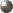 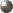 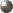 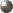 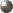 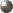 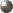 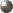 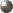 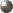 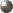 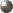 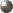 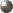 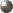 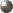 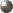 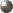 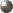 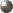 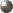 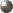 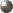 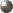 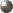 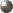 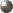 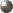 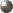 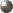 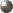 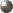 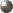 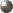 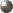 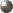 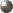 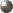 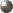 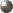 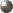 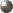 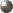 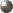 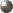 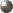 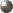 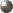 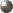 Prostorska geometrija je osnova za študij strukture snovi.
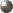 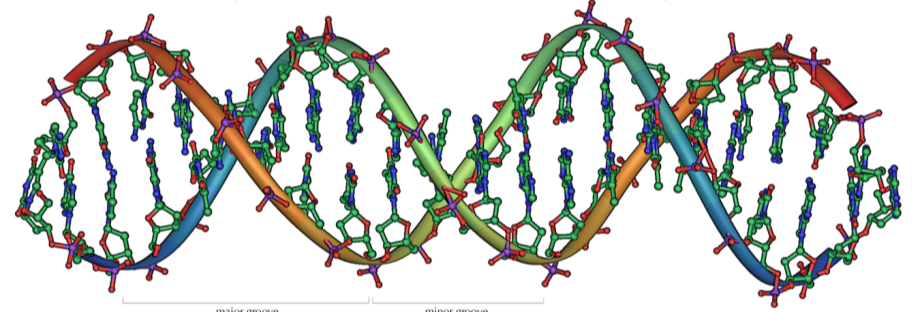 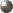 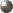 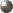 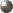 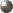 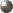 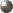 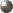 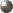 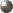 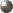 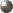 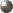 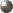 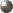 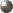 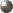 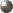 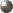 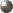 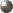 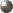 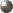 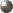 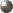 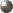 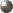 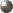 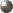 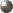 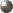 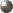 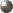 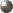 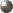 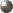 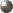 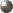 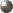 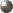 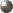 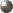 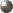 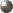 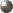 Geometrične količine, dolžine, ploščine, prostornine, kote itn. lahko izrazimo s pomočjo koordinat, vendar so formule zapletene in neintuitivne. Lažji in geometrično nazornejši pristop je z uporabo vektorskega računa.
13
MATEMATIKA 1
LINEARNA ALGEBRA
PROSTORSKA GEOMETRIJA
VEKTORJI
Pojem vektorske količine izvira iz fizike, kjer ga sistematično uporabljamo za ponazoritev sil, hitrosti, tokov in drugih fizikalnih količin.
poševni met
sile na klancu
Vektor je matematični objekt, ki ga določata velikost in smer.
Vektorje ponazorimo z usmerjenimi daljicami: smer vektorja je določena s premico in njeno orientacijo, velikost pa z dolžino daljice
Dve usmerjeni daljici predstavjata isti vektor, če lahko eno premaknemo v drugo z vzporednim premikom
(torej, če sta enako dolgi in sta vzporedni v isto smer).
14
MATEMATIKA 1
LINEARNA ALGEBRA
PROSTORSKA GEOMETRIJA
Vsak vektor lahko ponazorimo z daljico, ki se začenja v izhodišču. Tedaj je vektor določen s koordinatami končne točke, ki jim pravimo komponente vektorja.
(v1,v2,v3)
Usmerjena daljica od  (x1,x2,x3)  do  (y1,y2,y3)    predstavlja vektor s komponentami  (y1-x1,y2-x2,y3-x3).
Nekatere količine in operacije se enostavno izražajo s komponentami.
Velikost vektorja dobimo s pomočjo Pitagorovega izreka:
Vektorje seštevamo po paralelogramskem pravilu:  vektorja predstavimo z usmerjenima daljicama s skupnim prijemališčem in vzamemo diagonalo dobljenega paralelograma.
Komponente vsote dobimo tako, da seštejemo
istoležne komponente sumandov:                  	             (u1,u2,u3)+(v1,v2,v3)=(u1+v1,u2+v3,u3+v3)
Vektor pomnožimo s številom k tako, da 
ohranimo smer, dolžino pa pomnožimo s k.

Komponente produkta dobimo tako, da 
s k pomnožimo komponente vektorja: 	 	            k·(v1,v2,v3)=(kv1,kv2,kv3)
15
MATEMATIKA 1
LINEARNA ALGEBRA
PROSTORSKA GEOMETRIJA
Tudi kot med vektorjema se    da izraziti s komponentami:
Formula je zapletena. Lahko jo poenostavimo, če vpeljemo operacijo, imenovano skalarni produkt:
Velja: 
     skalarni produkt dveh vektorjev je enak produktu njunih velikosti in kosinusa kota, ki ga oklepata.
Tedaj se velikost vektorja       izraža z                        ,

kot med     in        pa s
in        sta pravokotna natanko takrat, ko je
16
MATEMATIKA 1
LINEARNA ALGEBRA
PROSTORSKA GEOMETRIJA
Izrazimo ploščino paralelograma, ki ga oklepata vektorja:
Poskusimo najprej za
Račun za trirazsežne vektorje je še precej daljši, na koncu pa se spet veliko členov uniči, ostane pa vsota polnih kvadratov:
17
MATEMATIKA 1
LINEARNA ALGEBRA
PROSTORSKA GEOMETRIJA
Tudi formula za ploščino je zelo zapletena, poenostavitev pa ni prav na dlani. Vpeljemo še eno operacijo, imenovano vektorski produkt:
Vektorski produkt je torej vektor (za razliko od skalarnega produkta, ki je število) in ima naslednje lastnosti:
je enak ploščini paralelograma, ki ga oklepata        in
je pravokoten na na       in       :
in        sta vzporedna natanko takrat, ko je
18
MATEMATIKA 1
LINEARNA ALGEBRA
PROSTORSKA GEOMETRIJA
Nadaljnje lastnosti skalarnega in vektorskega produkta:
(Enako velik vektor v nasprotni smeri.)
Prostornina paralelepipeda se izraža z mešanim (vektorskim in potem skalarnim) produktom  vektorjev stranic.
19
MATEMATIKA 1
LINEARNA ALGEBRA
PROSTORSKA GEOMETRIJA
VEKTORJI - POVZETEK
20
MATEMATIKA 1
LINEARNA ALGEBRA
PROSTORSKA GEOMETRIJA
PROSTORSKA GEOMETRIJA
Osnovni objekti prostorske geometrije so točke. premice in ravnine. Točke so podane s svojimi  koordinatami. Nekoliko presenetljivo so ravnine lažje za obravnavo kot premice, zato se jih lotimo prej.
Ravnino lahko opredelimo na različne načine:
s tremi točkami
s točko in premico
s točko in normalo
21
MATEMATIKA 1
LINEARNA ALGEBRA
PROSTORSKA GEOMETRIJA
ENAČBA RAVNINE
Pogoj, da točka (x,y,z) leži na ravnini izrazimo vektorsko: (normala je pravokotna na vse daljice v ravnini)
Po komponentah pa dobimo (                                             )
Vsaka linearna zveza med koordinatami točk v prostoru predstavlja ravnino.
Katero ravnino določa enačba x+y+2z=2?.
22
MATEMATIKA 1
LINEARNA ALGEBRA
PROSTORSKA GEOMETRIJA
RAVNINA SKOZI TRI DANE TOČKE
Enačba ravnine skozi točke (1,1,0), (-1,0,2) in (0,0,1):
23
MATEMATIKA 1
LINEARNA ALGEBRA
PROSTORSKA GEOMETRIJA
RAZDALJA MED TOČKO IN RAVNINO
Razdalja je enaka projekciji vektorja do točke na smer normale.
(po potrebi vzamemo absolutno vrednost)
(v normirano enačbo ravnine vstavimo koordinate točke)
Koliko je točka (0,3,1) oddaljena od ravnine x+y+2z=2?
24
MATEMATIKA 1
LINEARNA ALGEBRA
PROSTORSKA GEOMETRIJA
Tudi premico lahko opredelimo na različne načine:
s točko in vektorjem smeri
z dvema točkama
kot presek dveh ravnin
25
MATEMATIKA 1
LINEARNA ALGEBRA
PROSTORSKA GEOMETRIJA
ENAČBA PREMICE
Pogoj, da točka (x,y,z) leži na premici izrazimo vektorsko: (daljica na premici je vzporedna  s smerjo)
Po komponentah pa dobimo
Enačbe lahko uredimo v kanonično obliko:
26
MATEMATIKA 1
LINEARNA ALGEBRA
PROSTORSKA GEOMETRIJA
PREMICA SKOZI DANI TOČKI
Enačba premice skozi (1,0,-1) in (2,2,1):
Če je katera od komponent vektorja smeri enaka 0, se enačba premice poenostavi:
27
MATEMATIKA 1
LINEARNA ALGEBRA
PROSTORSKA GEOMETRIJA
PREMICA KOT PRESEK DVEH RAVNIN
Skozi točko v ravnini lahko potegnemo nešteto premic. Poljubni dve izmed teh določata točko.
Podobno skozi premico v prostoru lahko postavimo nešteto ravnin. Poljubni dve izmed teh ravnin enolično določata premico.
28
MATEMATIKA 1
LINEARNA ALGEBRA
PROSTORSKA GEOMETRIJA
PARAMETRIČNI OPIS PREMICE IN RAVNINE
29
MATEMATIKA 1
LINEARNA ALGEBRA
VEKTORSKI  PROSTORI
VEKTORSKI PROSTORI
Vsak vektor na premici skozi izhodišče lahko zapišemo kot
kjer je       smerni vektor premice in a poljubno število.
Vsak vektor na ravnini skozi izhodišče lahko zapišemo kot
kjer sta            vektorja na ravnini in a1,a2 poljubni števili.
Množico, v kateri lahko tvorimo linearne kombinacije (in za katere veljajo običajna računska pravila) imenujemo linearni prostor ali vektorski prostor.
Dovolj je, če preverimo, ali so linearne kombinacije dveh vektorjev                    vsebovane v množici.
Primeri linearnih prostorov so še realna in kompleksna števila, funkcije, ipd.
Cela števila niso linearni prostor, ker pri množenju z realnimi števili ne dobimo nujno cela števila.
Pozitivna realna števila niso linearni prostor, ker v njih ne moremo odštevati.
30
MATEMATIKA 1
LINEARNA ALGEBRA
VEKTORSKI  PROSTORI
Najbolj značilni primer vektorskega prostora tvorijo realne n-terice. 
Elementi so oblike (x1,x2,...,xn) ℝn  , seštevamo in množimo jih po komponentah:

(x1,x2,...,xn)+(y1,y2,...,yn)=(x1+y1,x2+y2,...,xn+ yn)

k·(x1,x2,...,xn)=(k·x1, k·x2,..., k·xn)
V vektorskem prostoru lahko ene elemente izrazimo kot linearne kombinacije drugih elementov. Včasih vse elemente izrazimo s pomočjo zelo majhnega števila vektorjev.
ali v splošnem
polinomi
kompleksna števila
31
MATEMATIKA 1
LINEARNA ALGEBRA
VEKTORSKI  PROSTORI
V je tudi vektorski prostor, ki ga tvorijo trojice (oz. vektorji v prostoru), vendar ne vse.
Za podmnožico vektorskega prostora, ki je tudi sama podprostor, pravimo, da je vektorski  podprostor.
Ravnine in premice skozi izhodišče so podprostori v prostoru vseh vektorjev v ℝ3.
Ravnina, ki ne gre skozi izhodišče, ni podprostor prostora vektorjev v ℝ3.
Polinomi, ki imajo ničlo v točki 1 so podprostor v vektorskem prostoru vseh polinomov.
Ali je mogoče v vsakem vektorskem prostoru izbrati nekaj vektorjev in s pomočjo njih izraziti vse ostale?
32
MATEMATIKA 1
LINEARNA ALGEBRA
VEKTORSKI  PROSTORI
Množica vektorjev B  je baza vektorskega prostora V, če lahko vsak vektor iz V na en sam način izrazimo kot  linearno kombinacijo elementov B.
Baza vektorskega prostora mora biti `ravno prav velika’: če je premajhna, se nekaterih elementov V ne bo dalo izraziti z elementi baze; če ima preveč elementov pa se bo dalo elemente V izraziti na (pre)več različnih načinov.
Zapis vektorja kot linearne kombinacije neodvisnih vektorjev je vedno enoličen.
33
MATEMATIKA 1
LINEARNA ALGEBRA
VEKTORSKI  PROSTORI
V vektorskem prostoru V  imamo neskončno mnogo možnih izbir za bazo, vsem tem bazam pa je skupno le to, da imajo enako mnogo elementov. Številu elementov baze pravimo dimenzija prostora V in ga označimo dim V .
V vektorskem prostoru ℝ3  lahko za bazo vzamemo vektorje (1,0,0), (0,1,0) in (0,0,1). Poljuben vektor lahko zapišemo kot linearno kombinacijo teh treh in sicer na en sam način:  


Dimenzija prostora ℝ3 je 3.
Podobno je dimenzija prostora ℝn enaka  n.
V vektorskem prostoru vseh polinomov lahko za bazo vzamemo vse potence: 1,x, x2, x3 , ...
Vektorski prostor vseh polinomov je neskončnodimenzionalen.
Kompleksna števila so dvodimenzionalni vektorski prostor z bazo: 1,i.
34
MATEMATIKA 1
LINEARNA ALGEBRA
VEKTORSKI  PROSTORI
Premica skozi izhodišče je vektorski prostor, v katerem lahko za bazo vzamemo (katerikoli) njen smerni vektor. Premica skozi izhodišče je enodimenzionalni vektorski prostor.
Ravnina skozi izhodišče je vektorski prostor, v katerem lahko za bazo vzamemo katerakoli vektorja, ki ležita v ravnini, vendar ne na isti premici.  Ravnina je dvodimezionalni vektorski prostor.
V ravnini z enačbo x+y+2z=0 lahko za bazo vzamemo vektorja (2,0,-1) in (0,2,-1):
V vektorskem prostoru ℝ3  lahko za bazo vzamemo katerekoli tri vektorje, ki ne ležijo v isti ravnini.
35
MATEMATIKA 1
LINEARNA ALGEBRA
VEKTORSKI  PROSTORI
LINEARNE  FUNKCIJE
V,W  linearna prostora.
Funkcija L:V→W  je linearna, če ohranja linearne kombinacije, tj. če velja
Odvajanje je linearna preslikava, saj velja (a·u(x)+b·v(x))'=a·u'(x)+b·v'(x).
36
MATEMATIKA 1
LINEARNA ALGEBRA
VEKTORSKI  PROSTORI
LINEARNE  ENAČBE
Linearna enačba je enačba oblike
		L(x)=w
kjer je  L:V→W  linearna funkcija in wW.
Z ustrezno izbrano linearno funkcijo L in vektorjem w lahko poljubni sistem linearnih enačb strnjeno zapišemo kot eno linearno enačbo.
37
MATEMATIKA 1
LINEARNA ALGEBRA
VEKTORSKI  PROSTORI
Želimo odgovoriti na dve vprašanji:
Ali je enačba L(x)=w rešljiva?
Če je enačba rešljiva, kaj so vse njene rešitve?
Za linearno funkcijo L:V→W  vpeljemo:
N(L) je podprostor prostora V,  Z(L) pa je podprostor prostora W.
Res, če sta v,v' N(L), potem je L(av+a'v')=aL(v)+a'L(v')=0, torej je tudi av+a'v'  N(L).
Poleg tega, za L(v),L(v')Z(L) je aL(v)+a'L(v')=L(av+a'v'), torej je tudi aL(v)+a'L(v')  Z(L).
Vsota dimenzij zaloge vrednosti in ničelne množice je ravno dimenzija V.
dim Z(L)+dim N(L)=dim V
Izberimo  bazo L(x1),…, L(xi) za  Z(L) in bazo y1,…,yj  za  N(L). Za vsak vV lahko enolično izrazimo L(v)= a1 L(x1)+…+ai L(xi)=  L(a1 x1+…+ai xi).   Tedaj je v-(a1 x1+…+ai xi) v ničelni množici L in ga lahko enolično izrazimo kot v-(a1 x1+…+ai xi)= b1 y1+…+bj yj. Sklepamo, da  lahko v  enolično izrazimo kot v=a1 x1+…+ai xi+ b1 y1+…+bj yj, torej  je dimenzija V enaka i+j.
38
MATEMATIKA 1
LINEARNA ALGEBRA
VEKTORSKI  PROSTORI
Velikost jedra N(L) funkcije L določa velikost množice rešitev enačbe L(x)=w: 

Če je dimenzija vektorskega prostora N(L)  enaka n, potem lahko zapišemo splošno rešitev v kateri nastopa n parametrov. Pravimo, da je množica rešitev n-parametrična.
Enačba L(x)=w rešljiva, če je w  Z(L).
Če je L(x0)=w,  potem so vse rešitve enačbe dane z
Če je x0 rešitev enačbe L(x)=w in če je v1, v2,..., vn baza prostora N(L), potem je splošna rešitev enačbe dana z x=x0+t1v1+t2v2+…+tnvn, kjer so t1, t2,…, tn poljubna realna števila.
39
MATEMATIKA 1
LINEARNA ALGEBRA
VEKTORSKI  PROSTORI
Eno rešitev enačbe dobimo tako, da vzamemo primerno dolg vektor v smeri, ki je pravokotna na  (1,0,2) in (2,1,-1):
40
MATEMATIKA 1
LINEARNA ALGEBRA
VEKTORSKI  PROSTORI
MATRIČNI OPIS LINEARNIH  FUNKCIJ
Linearno funkcijo L: ℝ3 → ℝ  lahko določimo takole
L(x1, x 2, x 3)=L(x1·(1,0,0)+x2·(0,1,0)+x3·(0,0,1))=x1·L(1,0,0)+x2·L(0,1,0)+x3·L(0,0,1))
Vrednost L je  določena s tremi števili: a1=L(1,0,0), a2=L(0,1,0) in a3=L(0,0,1).
Če poznamo a1,a2,a3 lahko L(x1, x 2, x 3) izračunamo kot skalarni produkt:
L(x1, x 2, x 3)=x1 a1+ x2 a2+ x3 a3= (a1,a2,a3)·(x1, x 2, x 3)
Podobno je linearna funkcija n spremenljivk določena z n–terico števil a1,a2,...,an
in jo lahko izračunamo kot skalarni produkt
L(x1, x 2,..., x n)= (a1,a2,...,an)·(x1, x 2,..., x n)
41
MATEMATIKA 1
LINEARNA ALGEBRA
VEKTORSKI  PROSTORI
Linearno funkcijo L:V → W  iz n-dimenzionalnega v m-dimenzionalni vektorski prostor tvori  m  linearnih funkcij n spremenljivk, ki jih lahko predstavimo s tabelo mn števil.
Stolpci pa so ravno vrednosti L na  bazi (1,0,0),(0,1,0),(0,0,1).
Če jih zapišemo po vrsticah dobimo tabelo:
Če poznamo koordinate elementa vV, potem lahko vrednost L(v)W izrazimo s pomočjo teh koordinat in nabora vrednosti L(vi).  Če pa želimo izračunati še  koordinate  L(v), potem moramo poznati tudi koordinate elementov L(vi).
42
MATEMATIKA 1
LINEARNA ALGEBRA
VEKTORSKI  PROSTORI
Slike baznih elementov L(vi) zapišemo kot linearne kombinacije elementov baze  W:
43
MATEMATIKA 1
LINEARNA ALGEBRA
VEKTORSKI  PROSTORI
Stolpci matrike so koeficienti vektorjev L(vi) zapisani v bazi wj .
44
MATEMATIKA 1
LINEARNA ALGEBRA
VEKTORSKI  PROSTORI
RAČUNSKE OPERACIJE NA MATRIKAH
Linearni funkciji L1,L2: V → W  predstavimo z matrikama
Potem je vsota L1+L2: V → W  predstavljena z matriko
VSOTA MATRIK
Linearna funkcija  k·L1: V → W  pa je predstavljena z matriko
PRODUKT MATRIKE S ŠTEVILOM
Matrike lahko seštevamo in množimo s poljubnim številom, zato množica vseh matrik tvori vektorski prostor.
45
MATEMATIKA 1
LINEARNA ALGEBRA
VEKTORSKI  PROSTORI
46
MATEMATIKA 1
LINEARNA ALGEBRA
VEKTORSKI  PROSTORI
Zato funkciji KL ustreza matrika, sestavljena iz stolpcev, ki predstavljajo K(L(vi)).
PRODUKT MATRIK
cij  je skalarni produkt  i-te vrstice prve matrike z j-tim stolpcem druge matrike
Produktna matrika ima enako vrstic kot prvi in enako stolpcev kot drugi faktor.
47
MATEMATIKA 1
LINEARNA ALGEBRA
SISTEMI LINEARNIH ENAČB
SISTEMI LINEARNIH ENAČB
Sistem enačb
lahko strnjeno zapišemo kot
Množenje z matriko 23 predstavlja linearno funkcijo L: ℝ3 → ℝ2, zato je to linearna enačba oblike L(x)=b za  x  ℝ3  in b  ℝ2.
Vemo, da je enačba rešljiva, če je b  Z(L). 
Vse rešitve rešljive enačbe dobimo kot elemente množice  x0+N(L), kjer je x0 neka rešitev sistema, N(L) pa je jedro funkcije L.
Kako iz matrike sistema in iz desne strani sistema določimo x0 in N(L) ?
48
MATEMATIKA 1
LINEARNA ALGEBRA
SISTEMI LINEARNIH ENAČB
Sisteme linearnih enačb lahko rešujemo z opravljanjem zaporedja preprostih operacij, ki poenostavijo enačbe, vendar pa ne spremenijo množice rešitev.
V sistemu linearnih enačb se množica rešitev ne spremeni, če:
zamenjamo vrstni red enačb;
enačbo pomnožimo z neničelnim številom;
eno enačbo prištejemo kaki drugi enačbi.
Na razširjeni matriki sistema se navedene operacije odražajo takole:
zamenjamo vrstni red vrstic v matriki;
vrstico matrike pomnožimo z neničelnim številom;
eno vrstico matrike prištejemo kaki drugi vrstici.
49
MATEMATIKA 1
LINEARNA ALGEBRA
SISTEMI LINEARNIH ENAČB
koeficiente zapišemo v razširjeno matriko sistema
Matriko poenostavimo z Gaussovim eliminacijskim postopkom:
Na prvem koraku pogledamo, ali je element a110. Če ni, pa to dosežemo z zamenjavo vrstnega reda vrstic.
·(-2)
Prvo vrstico množimo  z  ai1/ a11  in jo potem prištejemo i-ti vrstici za i=2,...,m. Tako dosežemo, da so vsi ostali elementi v stolpcu enaki nič in s tem smo neznank x1 eliminiramo iz vseh ostalih enačb.
· 4
Postopek ponovimo na drugem stolpcu, kjer poiščemo neničelni element v drugem stolpcu (razen tistega v prvi vrstici). Če ga najdemo, ga prestavimo v drugo vrstico in z njim uničimo vse vodilne elemente v preostalih vrsticah.
Postopek nadaljujemo dokler ne dobimo matrike, ki ima pod diagonalo same ničle .
50
MATEMATIKA 1
LINEARNA ALGEBRA
SISTEMI LINEARNIH ENAČB
Vrstice delimo z vodilnim elementom, da dobimo enke in potem s prištevanjem pridelamo še ničle nad diagonalo.
·(-2)
· 3
·(-2)
Začetni sistem smo poenostavili do sistema:
Vsaka preostala  enačba določa eno neznanko. Ker imamo tri enačbe in štiri neznanko, lahko neznanko v poljubno izberemo, ostale pa izrazimo:
51
MATEMATIKA 1
LINEARNA ALGEBRA
SISTEMI LINEARNIH ENAČB
Gaussova eliminacija
V zadnji vrstici so koeficienti pri neznankah enaki nič, desna stran pa je od nič različna! Kadar se to zgodi, sistem enačb ni rešljiv.
Sistem enačb, v katerem je desna stran ničelna imenujemo homogeni sistem enačb. Homogen sistem ima vedno vsaj trivialno rešitev, množica vseh rešitev pa je ravno ničelna množica linearne funkcije, podane z matriko sistema.
Gaussova eliminacija
(desne strani ne pišemo)
Ostali sta nam dve enačbi za štiri neznanke, zato dve neznanki lahko poljubno izberemo, prostor rešitev (tj. ničelna množica) pa je dvodimenzionalen.
Za bazo lahko vzamemo vektorja (3,2,1,0) in (2,-1,0,1), splošna rešitev pa je t1·(3,2,1,0)+ t2· (2,-1,0,1).
52
MATEMATIKA 1
LINEARNA ALGEBRA
SISTEMI LINEARNIH ENAČB
UREJANJE ENAČB
Uredi enačbo gorenja etanola:  C2H5OH + O2  CO2 + H20
Neznane količine označimo z x,y,u,v in jih uredimo po posameznih atomih (ali skupinah)
x·C2H5OH +y·O2  u·CO2 + v·H20
Dobimo homogen sistem linearnih enačb. Sistem je preprost in ne zahteva Gaussove eliminacije.
C2H5OH + 3O2  2CO2 + 3H20
Uredi enačbi gorenja propana                             C3H8 + O2  CO2 + H20  
in reakcije magnezijevega fosfida z vodo           Mg3P2 + H2O  PH3 + Mg(OH)2
53
MATEMATIKA 1
LINEARNA ALGEBRA
SISTEMI LINEARNIH ENAČB
I1
I2
I3
Določi tokove v električnem krogu:
10 
12 V
20 
10 
Označimo tokove in napišemo Kirchhoffove enačbe za 
razvejišča   I1= I2+ I3 
in 
kroge 	10 I1+20 I2 = 12   (padec napetosti v levem krogu)
	10 I1+10 I3 = 12   (padec napetosti v zunanjem krogu)
	20 I2- 10 I3 = 0     (desni krog – enačba je odvečna, ker sledi iz prejšnjih dveh)
54
MATEMATIKA 1